Strategies to Help individuals with ASD Develop Independence and Adaptability
Meghan Barlow, Ph.D.
Pediatric Psychologist
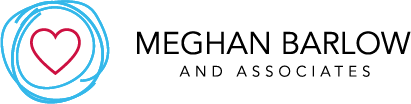 Transition to adulthood
Obstacles to Overcome
Supports and interventions may actually be one of the biggest obstacles in the way of individuals developing independence.  We should not routinely do for others what they can do for themselves.  And, we should break tasks down and teach individual chunks of a task, allowing individuals to complete at least those small chunks on their own.
Start Transition Planning
In high school?
In elementary school?
In pre-school?
Early intervention?
Start Transition Planning
At diagnosis, with the first intervention
Remember to ZOOM
Priorities of Instruction for Transition
Suggested in Wehman, 1992 Life Beyond the Classroom
Student and family input (1 year, 5 year, 10 year)
Survey current and potential future environments based on the above desired outcomes
Assess skill needs in potential environments in terms of production, social, and navigation skills
Priorities of Instruction for Transition
Prioritize skills that occur across multiple environments
Attend to safety skills
Attend to skills that reduce dependence
Attend to skills NT cohorts will need to be taught
Gerhardt’s Shortcut
Ultimate Criteria
“If the student does not learn to do the task, will someone else have to do it for them?”
Lou Brown, 1985
Focus on Functionality
When developing treatment plans
Include the phrase “in order to ________”

Include a sibling or trusted NT peer
Or get feedback from a trusted NT peer
From Pediatrics to Adult
Transition Between Worlds
Varies from organization to organization/provider to provider
Do some research
Ask some questions
Speak up
Gain consent
Ease the Transition
Develop a handout/timeline
Include treatments, medications, set backs
Anticipate background questions
Suggest authorizing communication and have contact information ready
Self-Awareness and Self-Advocacy
Goals
Individuals recognize and understand how and why
Individuals recognize and understand what helps
Individuals can communicate to others their needs and desires
Individuals can structure their own environments to meet their needs and desires
Individuals ask for help when needed
Individuals use problem solving skills
How Do We Get There?
Involve individuals in goal planning as early as possible 
Reinforce when individuals advocate for themselves
Take time to reflect on what is working, make note of it
Self-Monitoring
Teach a process (and focus less on outcome)
Scaffold and fade
Recognize “natural” supports
Technology
Advocacy (In All Forms)
“Non-compliance”
Resistance
Aggression/self-injury
Disruptive Behavior
Escape/Avoidance
Repetitive questioning
Changing topics
Areas of Advocacy
Personal safety
Leisure and recreation
Service, supports, and interventions
Social relationships
Romantic relationships
Legal and civil rights
Essential Skills
Motivation
Help individuals see who the work is for (ahem: not us)
Treatment planning
Social Behavior Maps
Teach motivation directly – what it is, why it’s hard to find, everyone struggles at times
What’s getting in the way?
Feeling overwhelmed
Wanting control?
Basic Concept Taught in SBM
Time Management
Predicting time
Passage of time
Sense of urgency – time limits and deadlines
Contingency planning
Technology
“Bug in the Ear”
Teach and practice a skill
Use Bluetooth and fade proximity to therapist/instructor
Allows for practice with layers of complexity
In their Pocket
Reminders, prompts
Apps
Schedules
Notes
Relaxation/regulation
SOS texts
360 Thinking Time Tracker App
On The Road
Resistance to Driving
What is scary about it?
Unexpected situations
Responsibility, Control
Increased levels of complexity
Dynamic, fast paced situations
Lots of Practice
Time
Place
Person
Master then move on
Driving Time
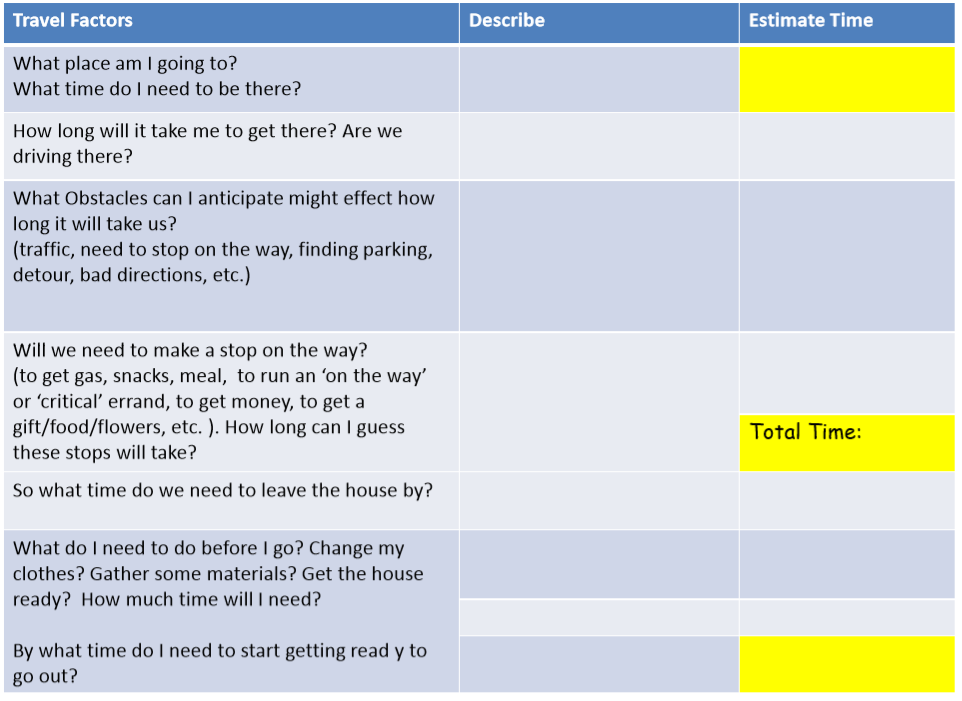 Time management pops up here, too!
Being late to work can get you fired
Being late to appointments, meetings, social events are problems, too
- Taken from www.efpractice.com Sarah Ward, MS CCC-SLP
Anticipate
Car trouble
Trouble with other drivers
Roadblocks
Weather conditions
Getting pulled over
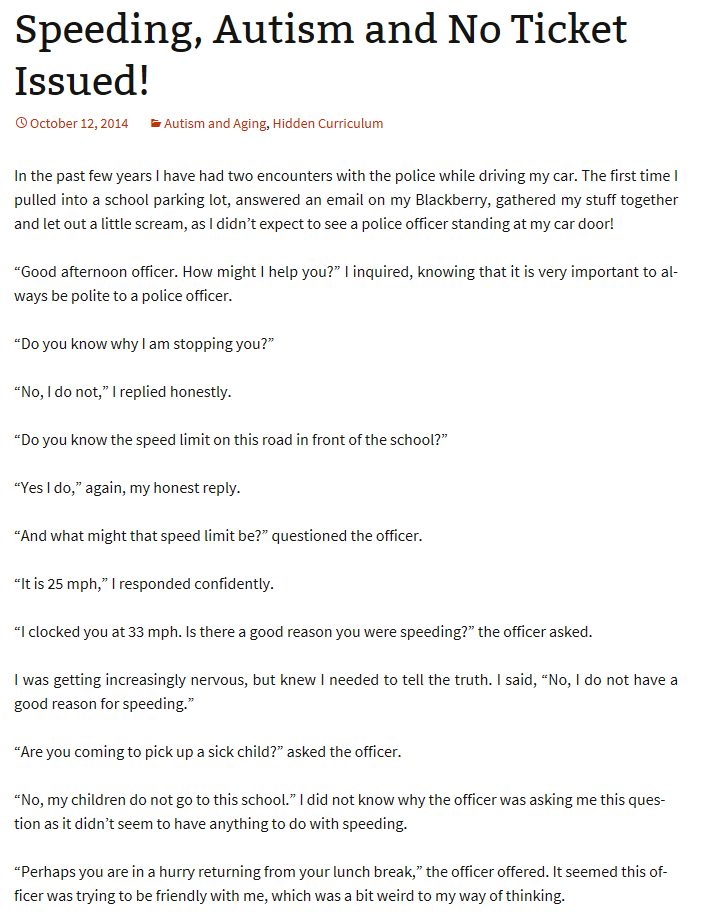 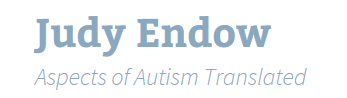 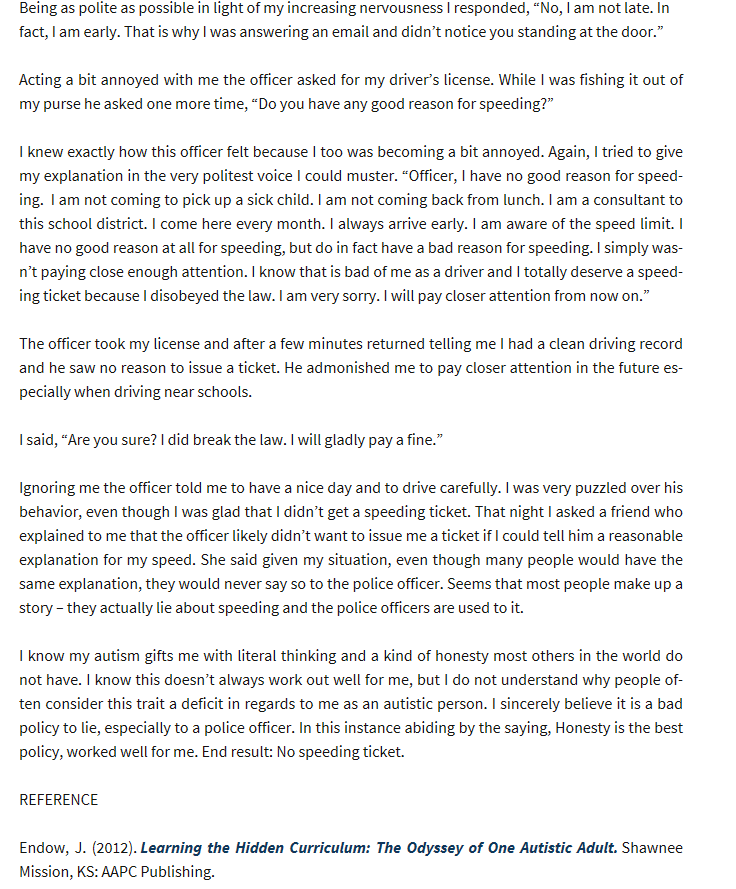 In The Dorm
Perspective Taking
Recognize others’ thoughts and feelings
Adapt behavior if necessary
Open the door for being direct
Recognize your rights and be able to advocate
Communicate your requests
General Guidelines to Follow
Do not use, borrow, or take any of your roommate’s belongings without permission
Do not sit or lay on your roommate’s bed 
Even though it’s your bedroom, you can not masturbate or have sex with your roommate in the room
If your roommate is sleeping (day or night), be as quiet as you can when you come in and get your things
If something routinely annoys you, consult with someone and make a plan
Keep Track and Keep It Fair
Reciprocity
So much of a focus on individual with ASD’s ability to share, pay attention to the other person
Teach that others should bring their share to the table, too
Protect against being taken advantage of
Give permission to say “no”
Encourage consultation with __________ when needed
In the Apartment
Skills to Address
Safety, security, emergency planning
Health issues, when to seek help
Responsibilities – bill pay
Rights and how to advocate
Leisure time 
Regulation
Who’s your go-to?
Consider
Location, location, location!
Access
Neighbors
Roommate?
Don’t Worry About
Making the bed
Laundry
Fruits and vegetables at each meal
…basically, what you wouldn’t have much “control” over anyway, and what you would “control” for a NT adult
In The Workplace
Gaining Employment
Motivation and initiation
Awareness and understanding
Job search
Applications
Interview
Job Match
Is this job a good fit?
Challenge
Interest
Skills
Comfort
Hours
Pay, benefits
Requirements
Consider
Does the individual match the job requirements/description?
Adequate training
Interests
Areas of strength/deficits
Experience
Social demands
Physical space
Navigational demands
Logistical demands
“See One, Do One, Teach One”
Possibilities
Support services for finding employment
Training co-workers
At Work
Expected Behaviors
Arrive on time
Small talk
Understand role of manager
And sometimes they are wrong, irrational, moody
Collaborate with co-workers
What are their roles
How do you work as a team
At Work
Understand your roles and responsibilities
Ask for help, guidance
Gain clarification
Respect the learning curve
Communicate effectively
In person
On the phone
Over e-mail
Accept Feedback
At Work
Take breaks
Emotion regulation
Stress management
Frustration tolerance and perseverance
The Hidden Curriculum of your workplace and finding a go-to
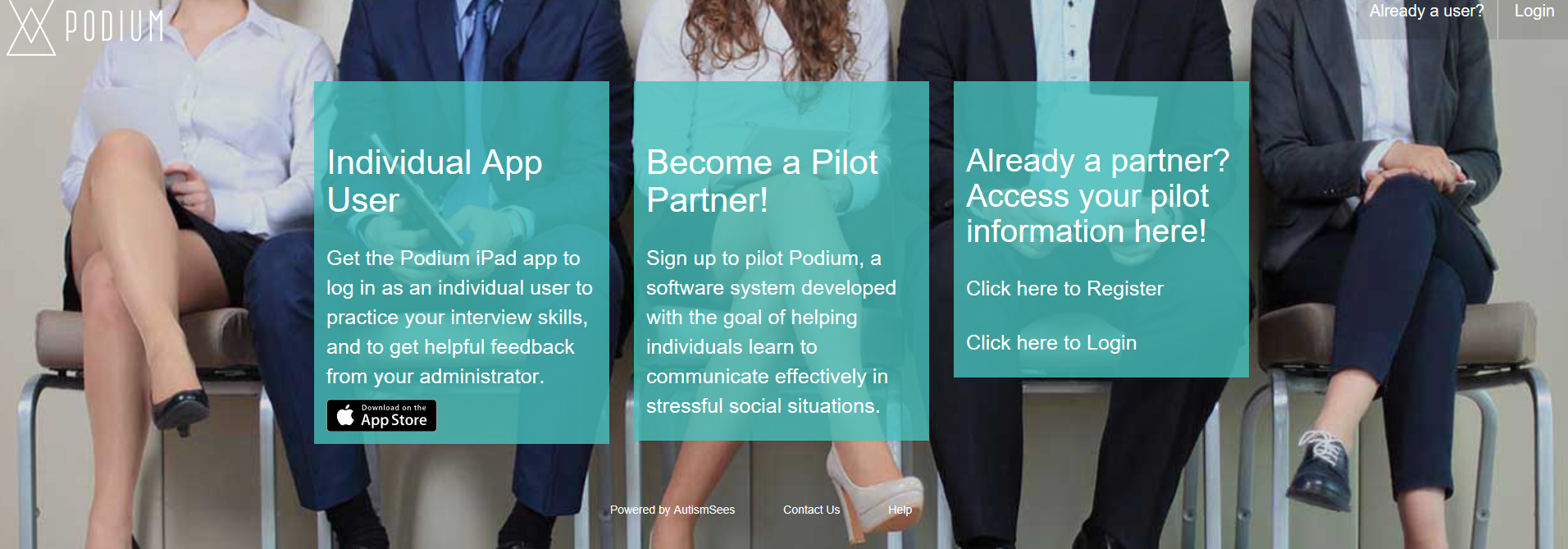 Resources for Adults
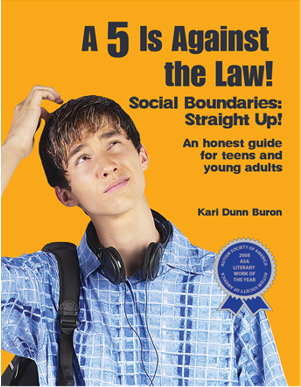 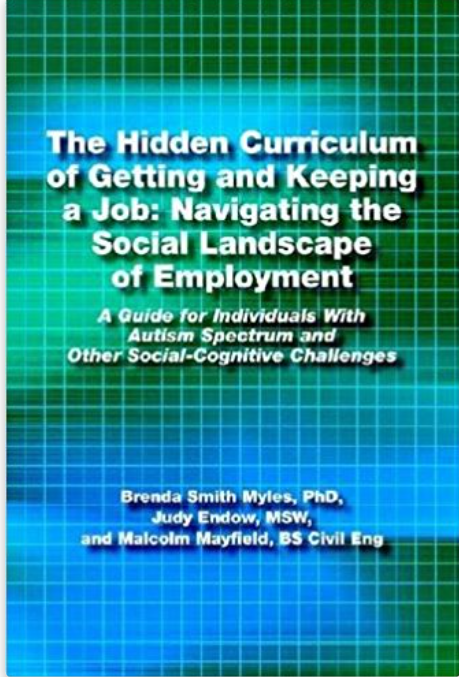 Resources for You to Find
Familiarize yourself with government agencies that can provide support
Find local or area non-profits that can help with job skills, job training, job search
What internships or employment opportunities are nearby?
Resources For You to Find
Find local or area non-profits to help with housing, independent living
Are there relatively nearby resources for independent living?
What do Universities offer for students with disabilities?
Summer programs?
And If They Don’t Want Help?
Motivational interviewing
Social Behavior Maps
That’s their choice
But I’m going to try my hardest not to be someone/something to be avoided
And it might not be their final choice
Contact Information
Meghan@drmeghanbarlow.com
www.meghanbarlowandassociates.com
Meghan Barlow and Associates
   on Facebook

Meghan Barlow on LinkedIn
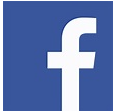 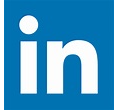